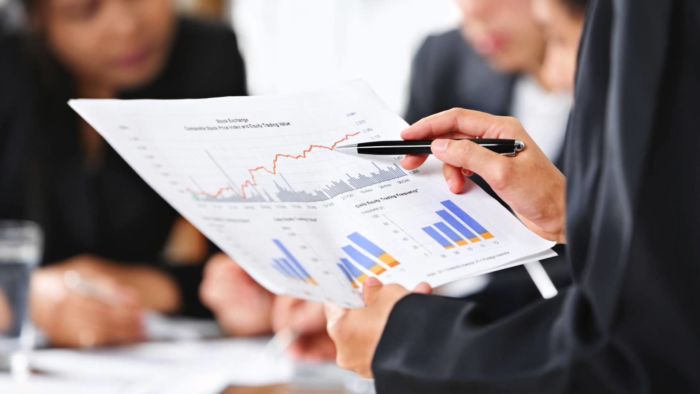 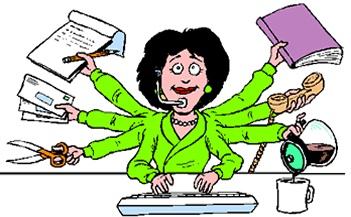 Načela administracije
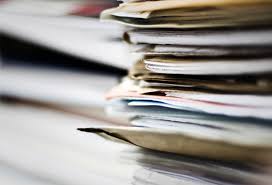 NASTAVNE CJELINE
ADMINISTRATIVNI POSLOVI 
INFORMACIJSKI SUSTAVI U ZDRAVSTVU 
ZADAĆE MEDICINSKE SESTRE U ADMINISTRACIJI U ZDRAVSTVU
SIGURNOST I ZAŠTITA PODATAKA 
PREZENTACIJA ZDRAVSTVENE USTANOVE
SEMINARSKI RADOVI 
PROVJERA ZNANJA
CILJ PREDMETA
Razlikovanje zakonskih propisa u području zdravstva
Vođenje sestrinskih zapisa u okviru svojih kompetencija
Primjenjivanje suvremene informatičke tehnologije
Koristiti mjere za osiguravanje povjerljivosti podataka
Pohranjivanje sestrinskih i drugih zapisa
Sudjelovati u promidžbi zdravstvene i socijalne ustanove u skladu sa zakonom
Djelokrug rada medicinske sestre
uvjetovan stručnom spremom
PZZ: higijensko - epidemiološka, obiteljska medicina, školska medicina, primarna zaštita žene i djece, hitna medicinska pomoć, medicina rada, dentalna djelatnost...
SZZ: specijalističko- konzilijarna i bolnička zdr.zaštita
TZZ: najsloženije djelatnosti iz spec. djelatnosti, te znanstveno-istraživački rad, rad na fakultetima
ADMINISTRACIJA
Administracija je pojam što označava upravljanje, vođenje, upravu
 - donošenje i implementacija pravila i postupaka
Administracija (latinski) 
     -  ad što znači prema 
     - ministratio što znači služiti, davati usluge
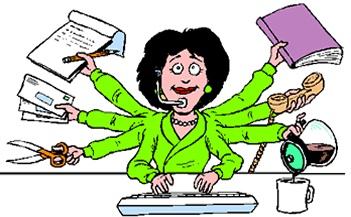 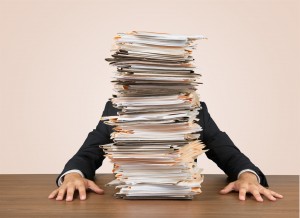 ADMINISTRATIVNI POSLOVI U ZDRAVSTVU
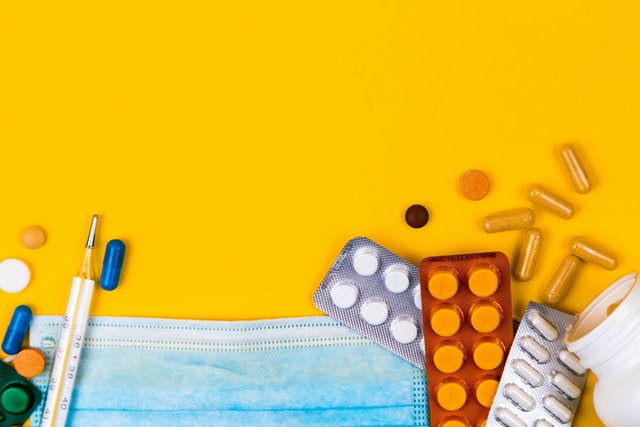 Podaci o bolesniku dijele se na:
Administrativni podaci
Medicinski, zdravstveni podaci
Administrativni ili upravni podaci
Potrebni su radi pouzdanog nadzora nad bolesnikom tijekom liječenja
Ti podaci imaju temeljnu ulogu u sustavu zdravstvene zaštite jer omogućuju utvrđivanje identiteta bolesnika i njegovo praćenje tijekom trajanja medicinske skrbi
Razlikujemo  osnovne skupine podataka:
               - podaci o ustanovi
               - podaci o bolesniku
               - ostali administrativni podaci
Podaci o ustanovi
Određuju ustanovu kao davatelja medicinskih usluga (ordinacija obiteljske medicine, opća bolnica, klinički bolnički centar i sl.)
Naziv ili ime ustanove definira o kojoj je ustanovi unutar zdravstvenog sustava riječ
Ako je ustanova podijeljena u više dijelova, cjelina ili lokalitet uz ime ustanove navode se i nazivi ili oznake ustanove
Ustanove se sastoje od zavoda, katedri, odjela i odsjeka
Uz nazive se za potrebe elektroničke obrade podataka upotrebljavaju i šifre radnih jedinica
Podaci o bolesniku
Osobni podaci su podaci koji jednoznačno određuju pojedinca u sustavu zdravstvene zaštite
Osnovni su identifikacijski podaci ime i prezime, no nisu dovoljni da bi se jednoznačno i s potpunom sigurnošću identificira svaka osoba
Uz ime i prezime navode se i drugi osobni podaci kao što su:
spol
prebivalište (ulica, kućni broj, mjesto i poštanski broj)
bračno stanje
zanimanje
ime bračnog druga ili ime majke/oca
jedinstveni matični broj građanina i OIB
Jedinstven matični broj građanina (JMBG)
Piše se u znamenkama dekadskog brojevnog sustava u obliku „DDMMGGGRRBBBK”
DD označuje dan, MM mjesec, a GGG godinu rođenja zadnje tri znamenke
RR broj je registra u RH (moguće brojke 30 – 39 koje označuju registracijska područja, te 03 za strance
BBB je kombinacije spola i rednog broja za osobe rođene istog datuma
Muški spol 000 – 499
Ženski spol 500 - 999
K je kontrolni broj koji se izračunava iz svih prethodnih znamenaka
(A1x7+ A2x6+A3x5+A4x4+A5x3+A6x2+A7x7+A8x6
+ A9x5+A10x4+A11x3+A12x2)/11
Podatke o pacijentu možemo podijeliti u:
     -  osobne koje određuju identitet pacijenta
    - vanjske koje definiraju pacijenta unutar zdravstvene ustanove u sustavu zdravstvene zaštite i zdravstvenog osiguranja
Ostali administrativni podaci
Sustavni podaci određuju građanina u sustavu zdravstvene zaštite, osiguranja ili ustanove
Matični broj je općenito broj koji se dodjeljuje svakom bolesniku unutar pojedine ustanove u kojoj ostvaruje zdravstvenu zaštitu
    - najčešće je redni broj u kalendarskoj godini
- npr. 6543/16 matični broj koji označuje 6543 bolesnika u 2016. godini
Broj osigurane osobe je jedinstven broj koji svakom građaninu dodjeljuje Hrvatski zavod za zdravstveno osiguranje (HZZO)
Osnova osiguranja ili kategorija osiguranika podatak je u koju je  kategoriju svrstan pacijent
Kategorije osiguranja u RH prema propisu HZZO-a
A  djelatnici i članovi njihovih obitelji
B osobe koje samostalno obavljaju privredne i neprivredne djelatnosti i članovi njihovih obitelji
C poljoprivrednici i članovi njihovih obitelji
D umirovljenici i članovi njihovih obitelji
E osobe osigurane prema posebnim propisima
F privremeno nezaposlene osobe i njihove obitelji
H inozemni osiguranici i njihove o.
I  osigurane osobe koje same uplaćuju doprinos
IS osigurane osobe-prognanici u RH
IS1 neosigurane osobe-izbjeglice iz BIH
IS2 neosigurane osobe-izbjeglice iz Crne Gore
IS3 neosigurane osobe-izbjeglice iz Makedonije
IS4 neosigurane osobe-izbjeglice iz  Srbije
J ostali (koji nisu navedeni pod gornjim oznakama)
K ročnici i njihove obitelji
L neosigurane osobe iz RH
M neosigurane osobe stranci
Jedan od administrativnih podataka je i bilježenje načina kojim se bolesnik zaprima u zdravstvenu ustanovu. Prijem pacijenta može biti:
Hitan prijem
Prijem s uputnicom izabranog liječnika obiteljske medicine
Premještaj s uputnicom iz druge ustanove
 - ako je prijem s uputnicom, sastavni dio administrativnog podatka o prijemu je i broj uputnog listića
Dijagnostičke i terapijske intervencije može prepisati samo medicinski djelatnik odgovarajuće struke i specijalnosti zato obrasci radi nadzora rada sadržavaju mjesto za upis osobe koja je odgovorna za provedbu postupka
uz ime, prezime, dodatne oznake obvezno se upisuje i šifra djelatnika
Jedinstvenu šifru medicinskog djelatnika dodjeljuje Hrvatski zavod za javno zdravstvo bez obzira na stručnu spremu čim se zaposli u bilo kojoj zdravstvenoj ustanovi u RH
Broj je jedinstven i prati djelatnika tijekom njegovog radnog vijeka
Mijenja se u slučaju promjene stručne spreme iz nižeg u viši stupanj
 Šifra se primjenjuje za jedinstveno prepoznavanje liječnika u bazi podataka
Sastoji se od šest znamenki, a nalazi se na faksimilu uz ime, prezime, akademski stupanj i specijalnost
Pacijent tijekom liječenja može imati nekoliko dijagnoza, ali osnovni administrativni podaci su:
    - uputna dijagnoza 
    - završna dijagnoza
Osim uputne dijagnoze može postojati i podatak o komorbiditetu, tj. o stanju i bolestima koje prate osnovnu bolest